ČEŠI A REKLAMA 2025
Výzkum postojů české veřejnosti k reklamě – výběr hlavních výsledků
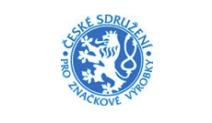 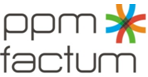 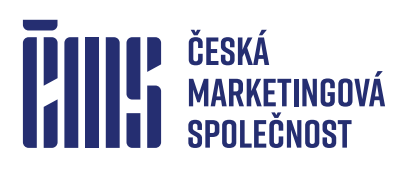 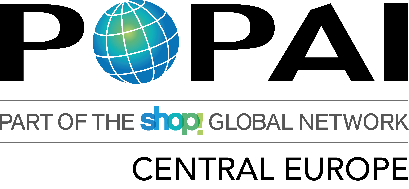 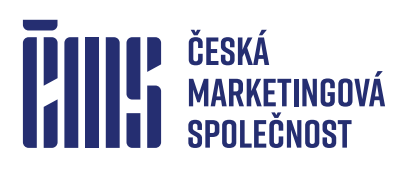 www.cms-cma.cz
metodika
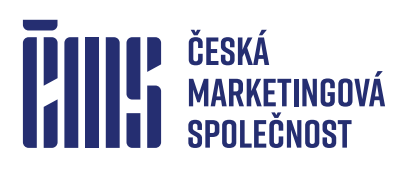 www.cms-cma.cz
2
Vliv reklamy na nákupní chování
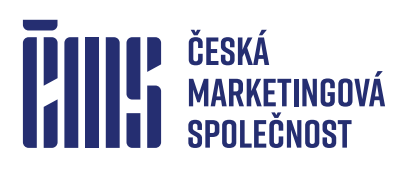 www.cms-cma.cz
Nárůst podílu lidí, kterým reklama alespoň částečně pomáhá při nákupním rozhodování, se zastavil.
R1. Reklama často poskytuje informace o nových produktech a službách, jejich vlastnostech i slevách. Do jaké míry Vám osobně informace získané z reklamy pomáhají při nákupu nebo využití služby?
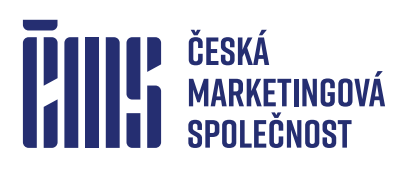 www.cms-cma.cz
4
na základě reklamy si v posledních třech měsících něco koupily bezmála dvě pětiny Čechů. Častěji jsou to mladí lidé.
R3. Koupil jste si v poslední době, tj. asi v posledních třech měsících, nějaký výrobek na základě reklamy?
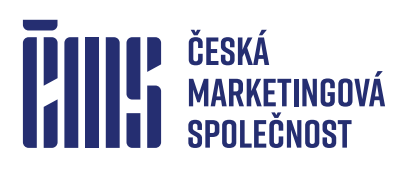 výrazně vice než v celku
výrazně méně než v celku
www.cms-cma.cz
ženy a mladí lidé častěji kupovali podle reklamy na sociálních sítích, Střední a starší generace (45+) podle reklamy v TV a v letácích.
R4. Pokud jste si koupil/a něco na základě reklamy, kde jste tuto reklamu viděl/a?
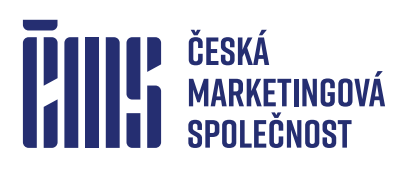 HODNOTY V „V ŘÁDCÍCH“ NEDÁVAJÍ DOHROMADY 100 %, NEBOŤ SE JEDNÁ O OTÁZKU S MOŽNOSTÍ VÍCE ODPOVĚDÍ
výrazně vice než v celku
výrazně méně než v celku
www.cms-cma.cz
Přesycenost reklamou
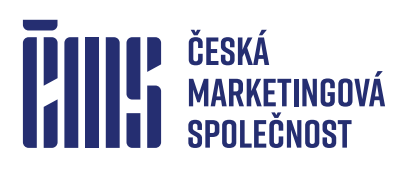 www.cms-cma.cz
Na Nejvíce sledovaných kanálech (zejména komerční TV) je z pohledu populace reklamy rozhodně nejvíce. Podobně je na tom internet, youtube a facebook. reklamu v místě prodeje považuje Cca polovina populace za přiměřenou.
R2. Myslíte si, že na různých místech, která jsou dále uvedena, je v současné době reklamy příliš mnoho, přiměřeně nebo by jí mohlo být více?
Seřazeno v rámci jednotlivých bloků dle „příliš mnoho“
Ukazatel přesycenosti reklamou je stále nejvyšší na komerčních televizích, ale poněkud se snížil.
R2. Myslíte si, že na různých místech, která jsou dále uvedena, je v současné době reklamy příliš mnoho, přiměřeně nebo by jí mohlo být více?
% příliš mnoho reklamy, seřazeno dle 2020
vnímání přesycenosti reklamou v místech prodeje v posledním roce vzrostlo
R2. Myslíte si, že na různých místech, která jsou dále uvedena, je v současné době reklamy příliš mnoho, přiměřeně nebo by jí mohlo být více?
% příliš mnoho reklamy, seřazeno dle 2020
přesycenost reklamou na sociálních sítích celkově mírně stoupá.
R2. Myslíte si, že na různých místech, která jsou dále uvedena, je v současné době reklamy příliš mnoho, přiměřeně nebo by jí mohlo být více?
% příliš mnoho reklamy, seřazeno dle 2020
*položka nebyla v minulých vlnách zjišťována	**položka je od 2020 podrobněji diverzifikována
Shrnutí: POSTOJE K nosičŮM REKLAMY A K ROLI REKLAMY PŘI NÁKUPU
ROLE REKLAMY PŘI NÁKUPU
Nárůst podílu lidí, kterým reklama při nákupu pomáhá, se prozatím zastavil na necelých dvou pětinách.
Podíl osob, které si v posledních 3 měsících koupily nějaký produkt na základě reklamy, se stabilizoval také na necelých dvou pětinách. Častěji tak nakupují hlavně mladí lidé.  
Nejčastěji vzpomínanými reklamami jsou ty, které propagují prodejce potravin (řetězce), značky kosmetiky a drogerie, značky potravin a nápojů. 
Starší lidé se častěji než ostatní nechali inspirovat reklamou z letáků, mladí pak reklamou na sociálních sítích. 
POSTOJE KE KONKRÉTNÍM NOSIČŮM REKLAMY
Češi jsou nejvíce obtěžováni intenzitou reklamy v komerčních TV stanicích, na internetu a na sociálních sítích. 
Přesycenost reklamou na Nově a Primě je stále nejvyšší, ale v posledním roce se snížila. Naproti tomu se zastavil pokles podílu lidí, kteří jsou přesyceni reklamou v tisku.
Přesycenost reklamou v místech prodeje v posledním roce vzrostla, je však stále přijímána nejpozitivněji, zvláště pokud jde o ochutnávky a různé prezentace.
Podíl lidí, které obtěžuje reklama v historických centrech, v posledních pěti letech mírně roste a dosahuje už téměř 40 %.
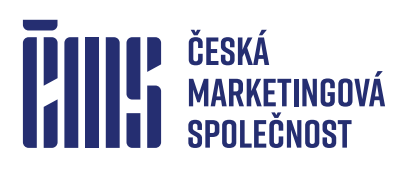 www.cms-cma.cz
12
Postoje ke kontroverzním tématům v Reklamě
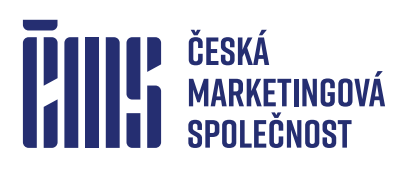 www.cms-cma.cz
NEJVĚTŠÍ PROBLÉM MAJÍ DLOUHODOBĚ LIDÉ S REKLAMOU NA CIGARETY. NAOPAK REKLAMY NA VOLNĚ PRODEJNÉ LÉKY JSOU PŘIJÍMÁNY POZITIVNĚji.
R6.  Jaký je Váš názor na reklamu na cigarety, alkohol a léky? Dále jsou uvedeny různé možnosti přístupu k těmto reklamám - od úplného zákazu až po naprostou volnost. Vyberte vždy jednu variantu, která by měla platit pro propagaci následujících druhů zboží:
V posledním roce mírně klesl podíl lidí, kteří jsou pro reklamu na cigarety, ale s omezeními, ve prospěch krajních názorů.
R6.  Jaký je Váš názor na reklamu na cigarety, alkohol a léky? Dále jsou uvedeny různé možnosti přístupu k těmto reklamám - od úplného zákazu až po naprostou volnost. Vyberte vždy jednu variantu, která by měla platit pro propagaci následujících druhů zboží:
Postoj k reklamě na CIGARETY - vývoj
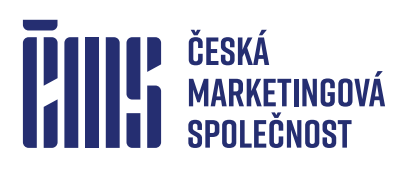 www.cms-cma.cz
Tolerance k reklamě na tvrdý alkohol se od loňska snížila.
R6.  Jaký je Váš názor  na reklamu na cigarety, alkohol a léky? Dále jsou uvedeny různé možnosti přístupu k těmto reklamám - od úplného zákazu až po naprostou volnost. Vyberte vždy jednu variantu, která by měla platit pro propagaci následujících druhů zboží:
Postoj k reklamě na DESTILÁTY A TVRDÝ ALKOHOL - vývoj
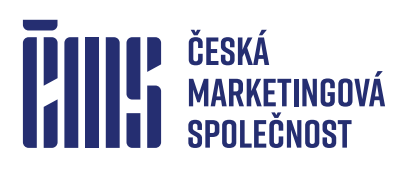 www.cms-cma.cz
Srovnání s loňskem naznačuje mírný pokles tolerance k reklamám na volně prodejné léky.
R6.  Jaký je Váš názor  na reklamu na cigarety, alkohol a léky? Dále jsou uvedeny různé možnosti přístupu k těmto reklamám - od úplného zákazu až po naprostou volnost. Vyberte vždy jednu variantu, která by měla platit pro propagaci následujících druhů zboží:
Postoj k reklamě na VOLNĚ PRODEJNÉ LÉKY - vývoj
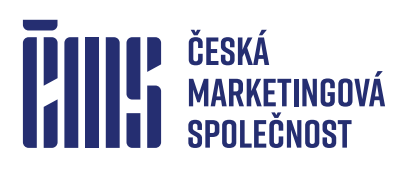 www.cms-cma.cz
Reklama podle většiny lidí nepatří do dětských pořadů . Sedmdesát procent by uvítalo ve školách mediální výchovu.
R8. Nyní Vám přečtu několik výroků a Vy mi prosím řekněte, zda s nimi zcela souhlasíte, spíše souhlasíte, spíše nesouhlasíte nebo zcela nesouhlasíte.Do jaké míry souhlasíte s tím, že …
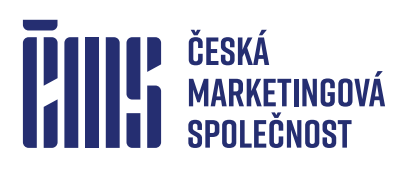 www.cms-cma.cz
podíl lidí, podle kterých by měla být reklama v dětských pořadech jednoznačně zakázána, v posledních letech klesá.
R8. Nyní Vám přečtu několik výroků a Vy mi prosím řekněte, zda s nimi zcela souhlasíte, spíše souhlasíte, spíše nesouhlasíte nebo zcela nesouhlasíte.Do jaké míry souhlasíte s tím, že …
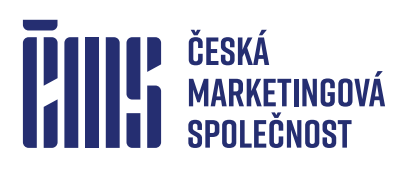 www.cms-cma.cz
SHRNUTÍ: POSTOJE K REKLAMĚ
Postoje ke kontroverzním tématům v reklamě
Největší problém mají dlouhodobě lidé s reklamou na cigarety. Naopak reklamy na volně prodejné léky, ale i pivo a víno, jsou přijímány poměrně benevolentně. 
Reklamu na cigarety by zakázaly více než dvě pětiny lidí. Přísnější postoj k reklamě na cigarety mají dlouhodobě starší lidé a osoby se středoškolským a vysokoškolským vzděláním. 
Reklama na tvrdý alkohol by měla být zakázána podle téměř třetiny občanů, zejména podle žen a starší generace.
Čtvrtina by zakázala reklamu na energetické nápoje.
Postoj k reklamám na pivo, víno a sekt se dlouhodobě výrazně nemění. Tyto druhy reklam by měly být zakázány podle 15 % populace.
Reklama v dětských pořadech je podle naprosté většiny (více než 80 %) Čechů nevhodná. Téměř tři čtvrtiny lidí si myslí, že by na školách měla probíhat mediální výchova.
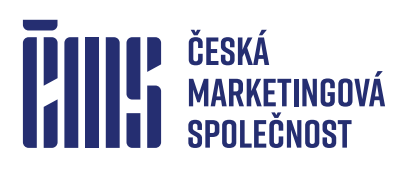 www.cms-cma.cz
20
Společenská role reklamy
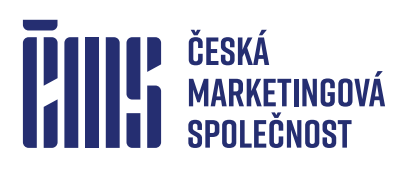 www.cms-cma.cz
Z pohledu více než 80 % čechů reklama manipuluje s lidmi.  Sedmdesát procent pak v reklamě vidí podporu konzumu.
R8. Nyní Vám přečtu několik výroků a Vy mi prosím řekněte, zda s nimi zcela souhlasíte, spíše souhlasíte, spíše nesouhlasíte nebo zcela nesouhlasíte. Do jaké míry souhlasíte s tím, že … ?
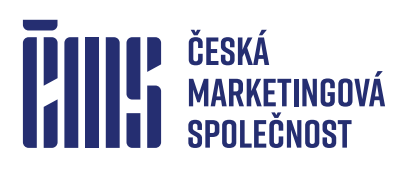 www.cms-cma.cz
Negativní význam
Pozitivní význam
Vnímání Společenské role reklamy se v posledních letech výrazně nemění, poněkud však oslabuje přesvědčení, že má manipulativní charakter.
R8. Nyní Vám přečtu několik výroků a Vy mi prosím řekněte, zda s nimi zcela souhlasíte, spíše souhlasíte, spíše nesouhlasíte nebo zcela nesouhlasíte. Do jaké míry souhlasíte s tím, že … ?
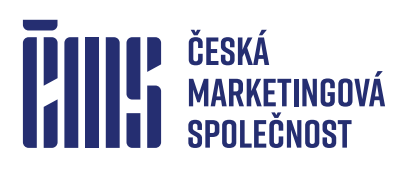 www.cms-cma.cz
23
DŮVĚRYHODNOST A ZÁBAVNOST REKLAMY
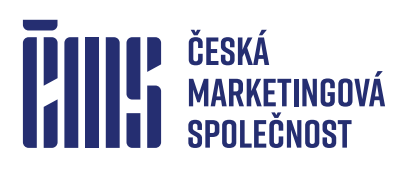 www.cms-cma.cz
Důvěryhodnost reklam je mezi Čechy nízká – zcela jim věří jen 1/4. Dvě třetiny lidí reklamy nebaví. Známé osobnosti pomáhají důvěryhodnosti reklam z pohledu méně než poloviny lidí.
R8. Nyní Vám přečtu několik výroků a Vy mi prosím řekněte, zda s nimi zcela souhlasíte, spíše souhlasíte, spíše nesouhlasíte nebo zcela nesouhlasíte.Do jaké míry souhlasíte s tím, že …
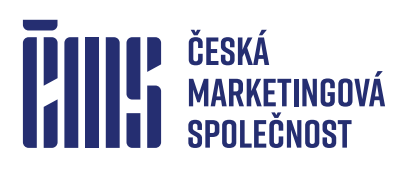 www.cms-cma.cz
Trend vzestupu nedůvěry v reklamní sdělení, ale i důrazu na posílení důvěryhodnosti známými osobami, se v posledních dvou letech obrací.
R8. Nyní Vám přečtu několik výroků a Vy mi prosím řekněte, zda s nimi zcela souhlasíte, spíše souhlasíte, spíše nesouhlasíte nebo zcela nesouhlasíte.Do jaké míry souhlasíte s tím, že …
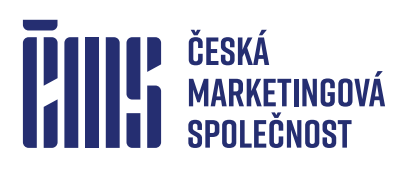 www.cms-cma.cz
Názory na reklamu v politice
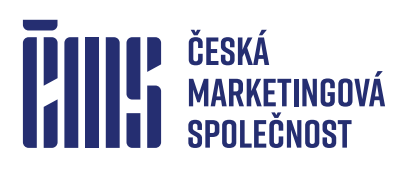 www.cms-cma.cz
Podle většiny lidí by POLITICKÁ REKLAMA MĚLA BÝT SLUŠNÁ a neměla by šířit dezinformace, neplní sliby a MĚLA by BÝT KONTROLOVÁNA. čtvrtinu osob politická reklama zajímá, ale jen 16 % TĚMTO reklamám věří.
R10. Politická reklama nás provází při každých volbách. Zajímá nás váš názor na ni. Uveďte prosím u každého výroku, zda s ním souhlasíte nebo ne.
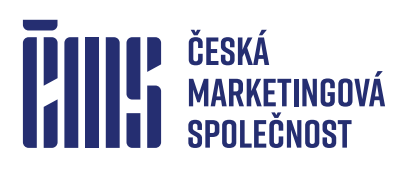 www.cms-cma.cz
Vůči nepodloženým tvrzením , která se hájí svobodou slova, ale i vůči dezinformacím, je nejméně imunní mladší střední generace (30-44 let) a lidé se základním vzděláním.
R10. Politická reklama nás provází při každých volbách. Zajímá nás váš názor na ni. Uveďte prosím u každého výroku, zda s ním souhlasíte nebo ne.
výrazně vice než v celku
výrazně méně než v celku
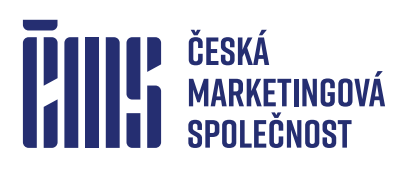 www.cms-cma.cz
Jaká by měla reklama být
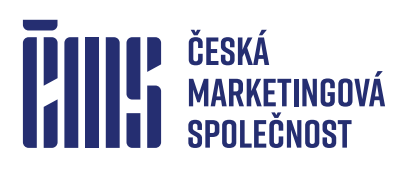 www.cms-cma.cz
Reklama by podle čechů měla být hlavně pravdivá, bez využívání násilí, srozumitelná, důvěryhodná, slušná a informativní. V tomto směru není oproti minulosti žádný posun.
R9. Každý člověk má svoje představy o reklamě, má na ni určité nároky. Co si myslíte Vy, jaká by reklama měla být, co Vy považujete za důležité. Dále je uvedena řada vlastností, které reklama může mít. Uveďte, zda je pro vás osobně tato vlastnost velmi důležitá, spíše důležitá, málo důležitá, vůbec není důležitá.
SHRNUTÍ: POSTOJE K REKLAMĚ A JEJÍ ROLE
Společenská role reklamy
Důvěryhodnost reklam je mezi Čechy nízká – věří jim necelá čtvrtina osob. Většinu Čechů (dvě třetiny) reklamy nebaví, nepovažují je za zábavné. 
Více než čtyři pětiny populace reklama popouzí především kvůli přerušování TV pořadů a manipulaci s lidmi. 
Mezi pozitivními výroky o reklamě nejlépe skóruje pomoc orientovat se v nabídce zboží. S tímto výrokem souhlasí necelá polovina Čechů. 
Reklama by podle lidí měla být hlavně pravdivá, bez násilí, srozumitelná, důvěryhodná, slušná a informativní. 
Brand aktivismus v reklamě vnímá pozitivně cca třetina populace. Příznivěji ho vnímá mladá generace.
Politická reklama by podle většiny lidí měla být slušná. Většina se také domnívá, že jen slibuje a sliby neplní, a konsensus panuje i v tom, že by měla být kontrolována.
Většina lidí má za to, že politická reklama by neměla šířit dezinformace. Zároveň si ale dva občané z pěti myslí, že vzhledem ke svobodě slova může politická reklama obsahovat i ne zcela podložená nebo neověřená tvrzení.
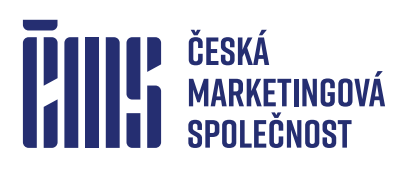 www.cms-cma.cz
32
Děkujeme za pozornost
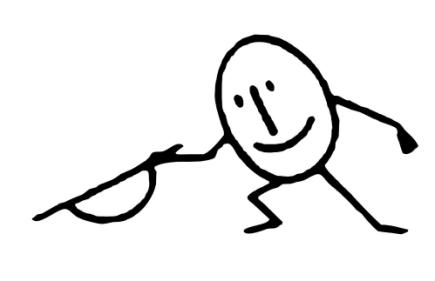 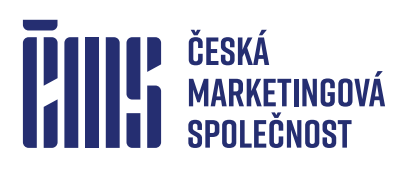 www.cms-cma.cz